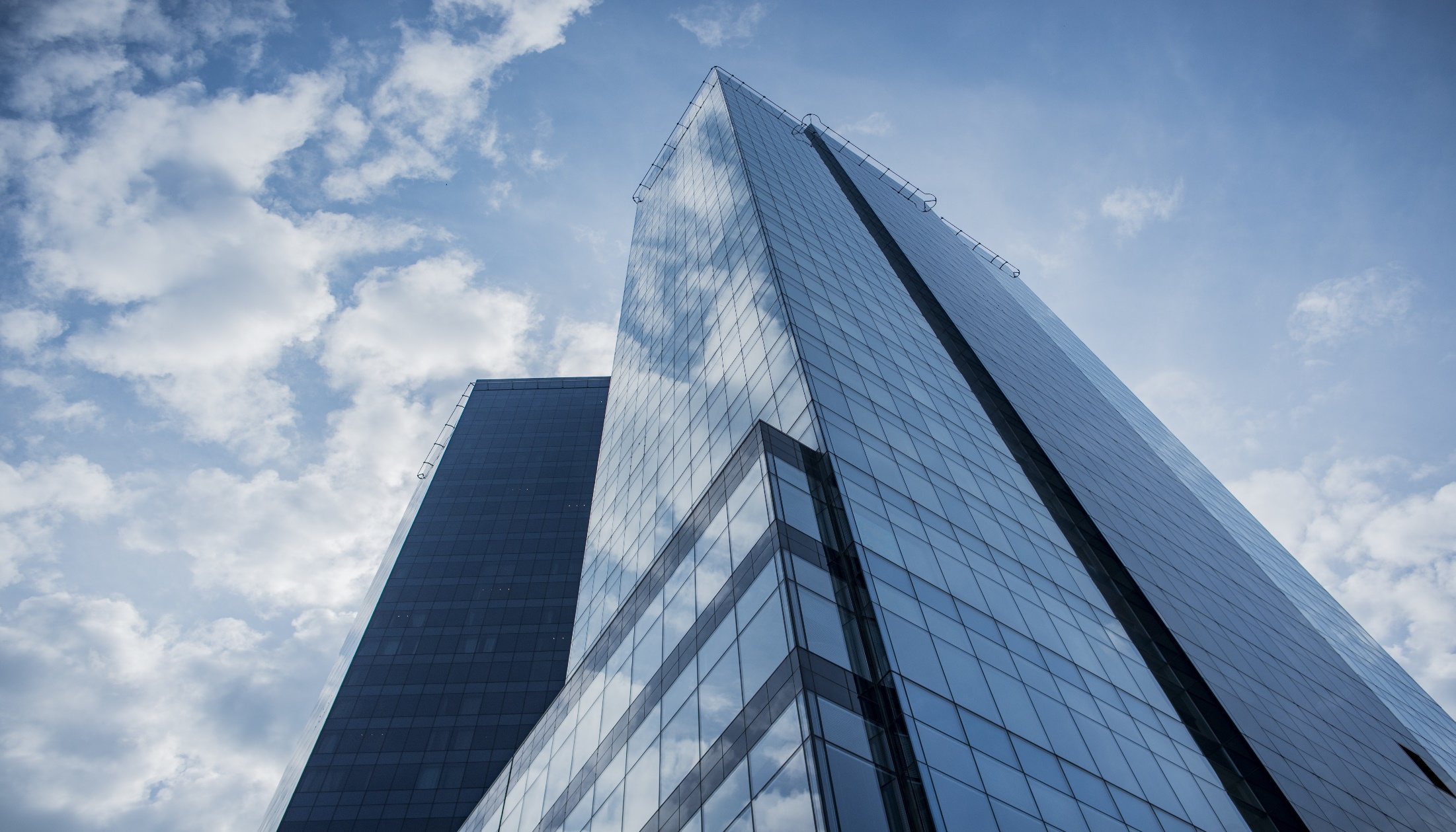 Service
Prokect
Home
About
logo
BUSENESS
PLAN
蓝色商务创业融资计划书
汇报人：XXX
Next page
CONTENTS
此处进行简短的整体概述以明确计划书的宗旨与目标纲要等。
Here a brief overview of the overall plan with clear goals and objectives of the Platform and the like.
01
02
03
04
公司介绍
项目介绍
产品运营
发展规划
点击输入内容
点击输入内容
点击输入内容
点击输入内容
logo
PART ONE
公司介绍
点击输入内容
公司简介
此处添加详细介绍，对主标题进行进一步阐述，此处添加详细介绍
中国某某总公司简介
xxxx
项目成员
此处添加详细介绍，对主标题进行进一步阐述，此处添加详细介绍
Howard Allen
Alex White
CEO
Director
您的内容打在这里，或者通过复制您的文本后，在此框中选择粘贴，并选择只保留文字。您的内容打在这里
您的内容打在这里，或者通过复制您的文本后，在此框中选择粘贴，并选择只保留文字。您的内容打在这里
Jim Burner
Amanda Spring
Designer
Manager
您的内容打在这里，或者通过复制您的文本后，在此框中选择粘贴，并选择只保留文字。您的内容打在这里
您的内容打在这里，或者通过复制您的文本后，在此框中选择粘贴，并选择只保留文字。您的内容打在这里
Milly Whitney
Shila Akter
Photographer
Designer
您的内容打在这里，或者通过复制您的文本后，在此框中选择粘贴，并选择只保留文字。您的内容打在这里
您的内容打在这里，或者通过复制您的文本后，在此框中选择粘贴，并选择只保留文字。您的内容打在这里
核心成员
此处添加详细介绍，对主标题进行进一步阐述，此处添加详细介绍
成员名称: 代用名
这里输入职位和头衔

主要的职业经验在这里输入，将介绍成员的主要经历用简短的文字描述，包括成员曾经的任职主要机构有哪些，从业的年份、行业经验等等。

成员的主要职业经验在这里输入，将介绍成员的主要经历用简短的文字描述，包括成员曾经的任职主要机构有哪些，从业的年份、行业经验，以及服务过的项目等。
80%
Adobe Photoshop
75%
Adobe Illustrator
95%
Adobe Flash
90%
Adobe After Effects
公司大事记
此处添加详细介绍，对主标题进行进一步阐述，此处添加详细介绍
27 Jan,2021
重大事件名称
重大事件名称
重大事件名称
单击添加文本，这一年公司发生的大记事在某某创始人的领到下大家齐心协力，风雨兼程的走过十载春秋，现今公司已经壮大成行业的领军者！
单击添加文本，这一年公司发生的大记事在某某创始人的领到下大家齐心协力，风雨兼程的走过十载春秋，现今公司已经壮大成行业的领军者！
单击添加文本，这一年公司发生的大记事在某某创始人的领到下大家齐心协力，风雨兼程的走过十载春秋，现今公司已经壮大成行业的领军者！
14 Feb,2021
09 Mar,2021
19 July,2019
重大事件名称
单击添加文本，这一年公司发生的大记事在某某创始人的领到下大家齐心协力
重大事件名称
单击添加文本，这一年公司发生的大记事在某某创始人的领到下大家齐心协力，风雨兼程的走过十载春秋，现今公司已经壮大成行业的领军者！
25 Jan,2019
重大事件名称

16 Feb,2019
logo
PART TWO
项目介绍
点击输入内容
产业背景
此处添加详细介绍，对主标题进行进一步阐述，此处添加详细介绍
添加标题文字：
单击此处添加文字，添加具体文字内容，您的说明文字在此处添加，此处输入详细的说明文字，单击此处添加文字，添加具体文字内容
单击此处添加文字，添加具体文字内容，您的说明文字在此处添加，此处输入详细的说明文字。单击此处添加文字，添加具体文字内容，您的说明文字在此处添加，此处输入详细的说明文字。
添加文字信息
产业概况
此处添加详细介绍，对主标题进行进一步阐述，此处添加详细介绍
产品展示
+
产品定位
此处添加详细介绍，对主标题进行进一步阐述，此处添加详细介绍
添加标题
添加标题
您的内容打在这里，或者通过复制您的文本后，在此框中选择粘贴，并选择只保留文字；您的内容您的内容打在这里，或者通过复制您的文本后
您的内容打在这里，或者通过复制您的文本后，在此框中选择粘贴，并选择只保留文字；您的内容您的内容打在这里，或者通过复制您的文本后
添加标题
添加标题
您的内容打在这里，或者通过复制您的文本后，在此框中选择粘贴，并选择只保留文字；您的内容您的内容打在这里，或者通过复制您的文本后
您的内容打在这里，或者通过复制您的文本后，在此框中选择粘贴，并选择只保留文字；您的内容您的内容打在这里，或者通过复制您的文本后
添加标题
添加标题
您的内容打在这里，或者通过复制您的文本后，在此框中选择粘贴，并选择只保留文字；您的内容您的内容打在这里，或者通过复制您的文本后
您的内容打在这里，或者通过复制您的文本后，在此框中选择粘贴，并选择只保留文字；您的内容您的内容打在这里，或者通过复制您的文本后
产业服务
此处添加详细介绍，对主标题进行进一步阐述，此处添加详细介绍
服务项目一
服务项目二
服务项目三
服务项目四
您的内容打在这里，或者通过复制您的文本后，在此框中选择粘贴并选择只保留文字，您的内容打在这里或者粘贴，您的内容
您的内容打在这里，或者通过复制您的文本后，在此框中选择粘贴并选择只保留文字，您的内容打在这里或者粘贴，您的内容
您的内容打在这里，或者通过复制您的文本后，在此框中选择粘贴并选择只保留文字，您的内容打在这里或者粘贴，您的内容
您的内容打在这里，或者通过复制您的文本后，在此框中选择粘贴并选择只保留文字，您的内容打在这里或者粘贴，您的内容
市场分析
此处添加详细介绍，对主标题进行进一步阐述，此处添加详细介绍
分析数据一
分析数据二
您的内容打在这里，或者通过复制您的文本后，在此框中选择粘贴，并选择只保留文字。您的内容打在这里，或者通过复制您的文本后，在此框中选择粘贴，并选择只保留文字，您的内容打在
您的内容打在这里，或者通过复制您的文本后，在此框中选择粘贴，并选择只保留文字。您的内容打在这里，或者通过复制您的文本后，在此框中选择粘贴，并选择只保留文字，您的内容打在
VS
对比数据一：600万
对比数据一：600万
对比数据二：800万
对比数据二：800万
对比数据三：760万
对比数据三：760万
对比数据四：550万
对比数据四：550万
消费者分析
此处添加详细介绍，对主标题进行进一步阐述，此处添加详细介绍
您的内容打在这里，或者通过复制您的文本后，在此框中选择粘贴您
的内容打在这里，或者通
您的内容打在这里，或者通过复制您的文本后，在此框中选择粘贴您
的内容打在这里，或者通
您的内容打在这里，或者通过复制您的文本后，在此框中选择粘贴您
的内容打在这里，或者通
您的内容打在这里，或者通过复制您的文本后，在此框中选择粘贴您
的内容打在这里，或者通
您的内容打在这里，或者通过复制您的文本后，在此框中选择粘贴您
的内容打在这里，或者通
竞争者分析
此处添加详细介绍，对主标题进行进一步阐述，此处添加详细介绍
2021
2019
90%
50%
65%
40%
90%
50%
65%
40%
100%
70%
您的内容打在这里，或者通过复制您的文本后，在此框中选择粘贴，并选择只保留文字；您的内容打在这里，或者通过复制您的
文本后，在此框中选择粘贴，并选择只保留文字；
您的内容打在这里，或者通过复制您的文本后，在此框中选择粘贴，并选择只保留文字；您的内容打在这里，或者通过复制您的
文本后，在此框中选择粘贴，并选择只保留文字；
可行性分析
此处添加详细介绍，对主标题进行进一步阐述，此处添加详细介绍
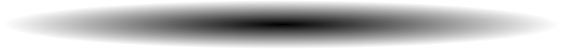 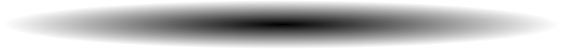 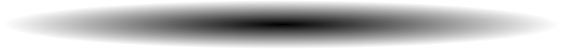 01
02
03
可行性分析一
可行性分析二
可行性分析三
您的内容打在这里，或者通过复制您的文本后在此框中选择粘贴，并选择只保留文字，您的内容打在这里或者粘贴，您的内容打在这里，您的内容打在这里，或者通过复制您的文本后在此框中
您的内容打在这里，或者通过复制您的文本后在此框中选择粘贴，并选择只保留文字，您的内容打在这里或者粘贴，您的内容打在这里，您的内容打在这里，或者通过复制您的文本后在此框中
您的内容打在这里，或者通过复制您的文本后在此框中选择粘贴，并选择只保留文字，您的内容打在这里或者粘贴，您的内容打在这里，您的内容打在这里，或者通过复制您的文本后在此框中
logo
PART THREE
产品运营
点击输入内容
营运服务
此处添加详细介绍，对主标题进行进一步阐述，此处添加详细介绍
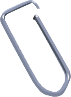 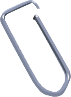 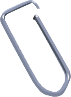 您的内容打在这里，或者通过复制您的文本后在此框中选择粘贴，并选择只保留文字，您的内容打在这里或者粘贴，您的内容打在这里
您的内容打在这里，或者通过复制您的文本后在此框中选择粘贴，并选择只保留文字，您的内容打在这里或者粘贴，您的内容打在这里
您的内容打在这里，或者通过复制您的文本后在此框中选择粘贴，并选择只保留文字，您的内容打在这里或者粘贴，您的内容打在这里
您的内容打在这里，或者通过复制您的文本后，在此框中选择粘贴，并选择只保留文字。您的内容打在这里，或者通过复制您的文本后，在此框中选择粘贴，并选择只保留文字，您的内容打在这里，或者通过复制您的文本后
营销广告
此处添加详细介绍，对主标题进行进一步阐述，此处添加详细介绍
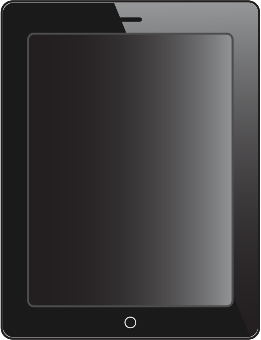 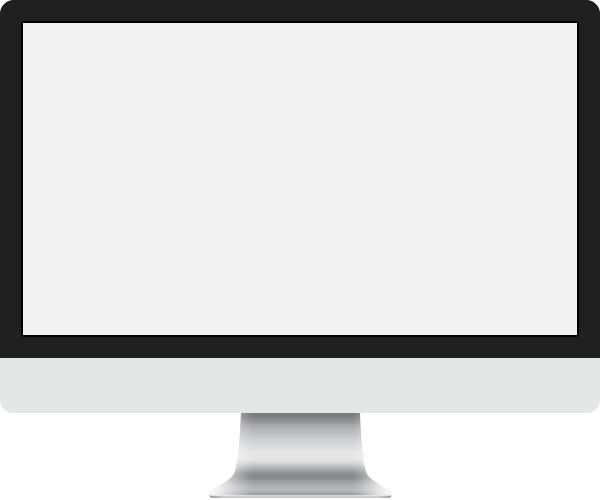 点击添加标题
您的内容打在这里，或者通过复制您的文本后，在此框中选择粘贴，并选择只保留文字。您的内容打在这里，您的内容打在这里，或者通过复制您的文本后
您的内容打在这里，或者通过复制您的文本后，在此框中选择粘贴，并选择只保留文字。您的内容打在这里，您的内容打在这里，或者通过复制您的文本后
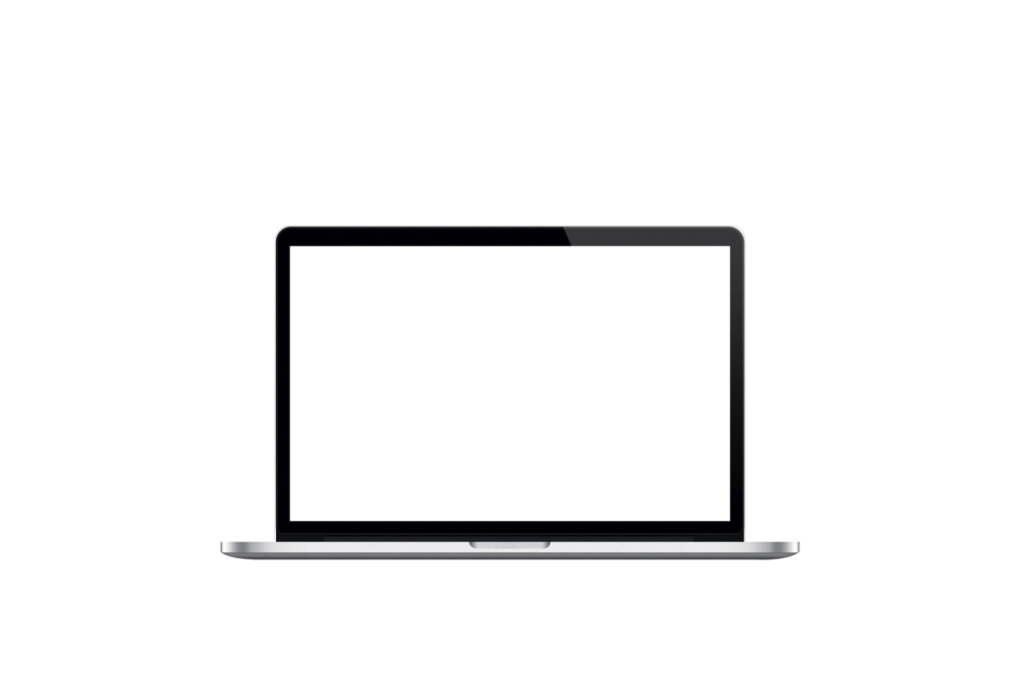 您的内容打在这里，或者通过复制您的文本后，在此框中选择粘贴，并选择只保留文字。您的内容打在这里，您的内容打在这里，或者通过复制您的文本后

添加文字
营运地点
此处添加详细介绍，对主标题进行进一步阐述，此处添加详细介绍
地点一
地点二
地点三
您的内容打在这里，或者通过复制您的文本后在此框中选择粘贴，并选择只保留
您的内容打在这里，或者通过复制您的文本后在此框中选择粘贴，并选择只保留
您的内容打在这里，或者通过复制您的文本后在此框中选择粘贴，并选择只保留
地点四
地点五
您的内容打在这里，或者通过复制您的文本后在此框中选择粘贴，并选择只保留
您的内容打在这里，或者通过复制您的文本后在此框中选择粘贴，并选择只保留
营运策略
此处添加详细介绍，对主标题进行进一步阐述，此处添加详细介绍
添加标题
添加标题
添加标题
添加标题
添加标题
添加标题
您的内容打在这里，或者通过复制您的文本后，在此框中选择粘贴，并选择只保留文字；您的内容打在这里
您的内容打在这里，或者通过复制您的文本后，在此框中选择粘贴，并选择只保留文字；您的内容打在这里
您的内容打在这里，或者通过复制您的文本后，在此框中选择粘贴，并选择只保留文字；您的内容打在这里
您的内容打在这里，或者通过复制您的文本后，在此框中选择粘贴，并选择只保留文字；您的内容打在这里
您的内容打在这里，或者通过复制您的文本后，在此框中选择粘贴，并选择只保留文字；您的内容打在这里
您的内容打在这里，或者通过复制您的文本后，在此框中选择粘贴，并选择只保留文字；您的内容打在这里
点击添加标题
logo
PART FOUR
发展规划
点击输入内容
市场开拓计划
此处添加详细介绍，对主标题进行进一步阐述，此处添加详细介绍
添加您的标题
您的内容打在这里，或者通过复制您的文本后，在此框中选择粘贴，并选择只保留文字。
添加您的标题
您的内容打在这里，或者通过复制您的文本后，在此框中选择粘贴，并选择只保留文字。
市场开拓计划
添加您的标题
您的内容打在这里，或者通过复制您的文本后，在此框中选择粘贴，并选择只保留文字。
您的内容打在这里，或者通过复制您的文本后，在此框中选择粘贴，并选择只保留文字；您的内容打在这里，或者通过复制您的文本后，在此框中选择粘贴，并选择只保留文字；您的内容打在这里，或者通过复制您的文本后，在此框中选择粘贴，并选择只保留文字
添加您的标题
您的内容打在这里，或者通过复制您的文本后，在此框中选择粘贴，并选择只保留文字。
网络营销布局
此处添加详细介绍，对主标题进行进一步阐述，此处添加详细介绍
90%
100%
70%
90%
Zhe Jiang
Shang Dong
Jiang Su
Chong Qing
您的内容打在这里，或者通过复制您的文本后，在此框中选择粘贴并选择只保留文字，您的内容
您的内容打在这里，或者通过复制您的文本后，在此框中选择粘贴并选择只保留文字，您的内容
您的内容打在这里，或者通过复制您的文本后，在此框中选择粘贴并选择只保留文字，您的内容
您的内容打在这里，或者通过复制您的文本后，在此框中选择粘贴并选择只保留文字，您的内容
短期盈利计划
此处添加详细介绍，对主标题进行进一步阐述，此处添加详细介绍

短期盈利计划

您的内容打在这里，或者通过复制您的文本后，在此框中选择粘贴，并选择只保留文字；您的内容打在这里，或者通过复制您的文本后，在此框中选择粘贴，并选择只保留文字


短期盈利计划



您的内容打在这里，或者通过复制您的文本后，在此框中选择粘贴，并选择只保留文字；您的内容打在这里，或者通过复制您的文本后，在此框中选择粘贴，并选择只保留文字；您的内容打在这里，或者通过复制您的文本后，在此框中选择粘贴，并选择只保留文字；您的内容打在这里，或者通过复制您的文本后
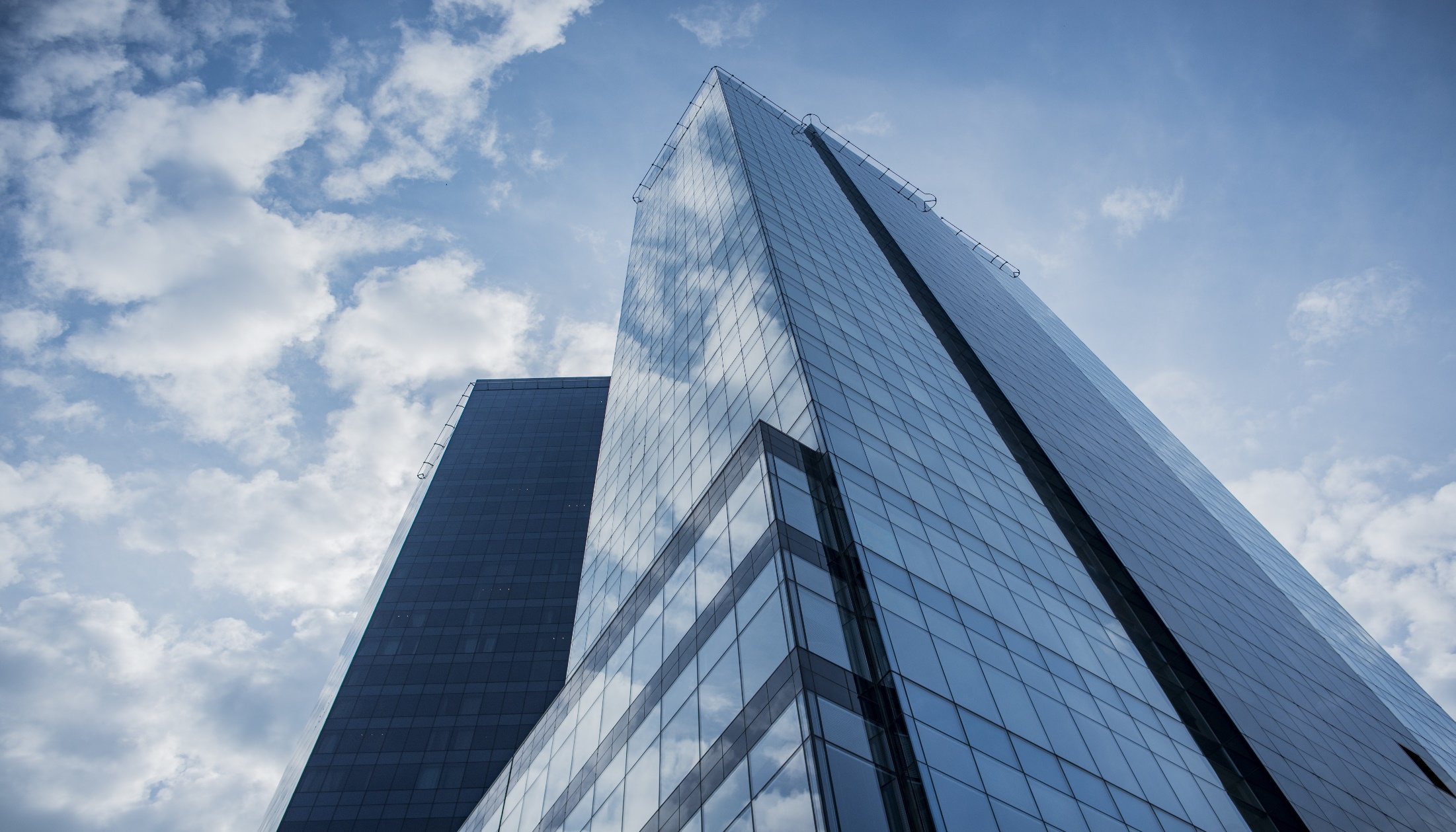 Service
Prokect
Home
About
logo
THANK
YOU
非常感谢您的观看
汇报人：xxx
Next page